You’re going to do a MAP!
OBJECTIVES
ESSENTIAL QUESTIONS
WHAT IS A MAP?

WHAT DOES COMPLETION OF A MAP TELL YOU ABOUT YOUR STRENGTHS AND NEEDS AS A LEADER? 

WHAT DOES COMPLETION OF A MAP TELL YOU ABOUT YOUR FUTURE PLANS FOR EXPANDING YOUR ROLES AS A LEADER? 

.
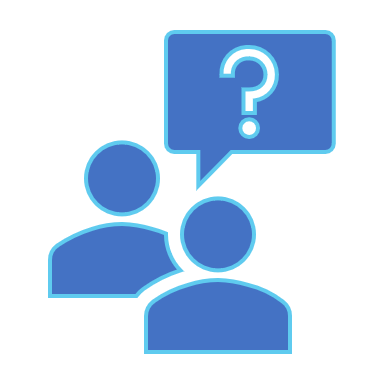 5 STEPS TO A MAP
HISTORY: A SHORT DESCRIPTION OF THE BACKGROUND AND INDIVIDUAL CIRCUMSTANCES THAT LED YOU HERE TODAY.

2. DREAMS: A VISION OF THINGS YOU WOULD LIKE TO SEE HAPPENING AS YOU EXPAND YOUR ROLE AS A LEADER.

3. FEARS: A DESCRIPTION OF YOUR WORRIES OR CONCERNS ABOUT EXPANDING YOUR ROLE AS A LEADER.

4. WHO AM I: A DESCRIPTION OF YOURSELF, INCLUDING THE STRENGTHS, SKILLS, LIKES, AND VALUES YOU BRING TO YOUR ROLE AS A LEADER.

5. NEEDS: A DESCRIPTION OF THE THINGS THAT NEED TO HAPPEN TO HELP MAKE YOUR VISION FOR THE FUTURE COME TRUE.
STEP I: HISTORY
HISTORY: Briefly describe the background and circumstances that led you here today. 
Note: This history is not meant to be a detailed chronological account, more like highlights.
Here are some things to think about:
What is significant about your personal history? 
What is significant about your family or child(ren)’s history?
What were your first experiences in which you saw yourself as a leader?
What adult experiences and/or training have helped you see yourself as a potential leader?
STEP 2: DREAMS
DREAMS: What dreams do you have in relation to your personal and professional development as a leader?
Note: Dream big! Dreams do not have to be “realistic”!
Here are some things to think about: 
What changes do you dream about that will involve your leadership or advocacy?
What do you hope to accomplish in the next year? 5 years?  10 years?
How do you envision yourself as a leader?
STEP 3: FEAR
FEARS: What are your worries or concerns about becoming a leader?
Note: By identifying your fears, you may find ways to overcome some of your challenges.
Here are some things to think about: 
What concerns arise as you think about becoming a leader?
What barriers might stand in the way of realization of your leadership dreams?
.
STEP 4: WHO AM I
WHO AM I: How do you describe yourself as a leader? 

Notes: By describing your strengths, skills, likes, dislikes, etc., you may be better able to develop your role as a leader

Here are some things to think about: 
What words best describe you?
What skills, gifts, and talents will support your journey as a leader? 
What other skills and talents will you need?
What do you like/dislike about your current role(s) involving leadership or advocacy?
What values and beliefs guide your life and work as a person and leader?
STEP 5: NEEDS
NEEDS: What needs to happen to make your dreams about leadership become a reality? 

Notes: As you prepare for this step, review your notes from the first four steps to identify key ideas or themes that may be important. 

Here are some things to think about: 
What skills would you like to develop further?
What else will you need to expand your role as a leader?
What supports do you need from others?
Reflection
•HOW WILL YOU USE THE INFORMATION FROM YOUR MAP TO EXPAND YOUR LEADERSHIP SKILLS, KNOWLEDGE AND ROLES?